Chapter 2:Motion along a straight line
Translational Motion and Rotational Motion
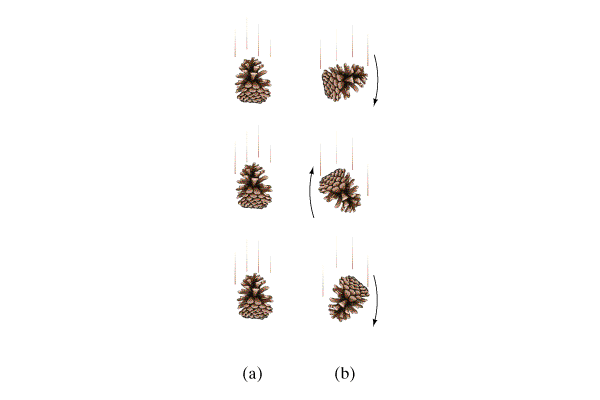 Today
Later
Goals for Chapter 2
Become comfortable with displacement, velocity, and acceleration in one dimension.
Explore motions at constant acceleration.
Be able to graph and interpret graphs as they describe motion.
Be able to reason proportionally.
Examine the special case of freely falling bodies.
Consider relative motion.
Describing Motion …
Coordinates
  Position (displacement)
  Velocity
  Acceleration
   a) Motion with zero acceleration
   b) Motion with non-zero acceleration
Kinematics in One Dimension: Displacement
Average velocity
Average velocity = total displacement covered divided 
by total elapsed time
Unit: m/s
meter per second
Graphic representation: average and instantaneous velocities
Average velocity 
(slope of line P1P2)
Slope is average velocity during t=t2-t1
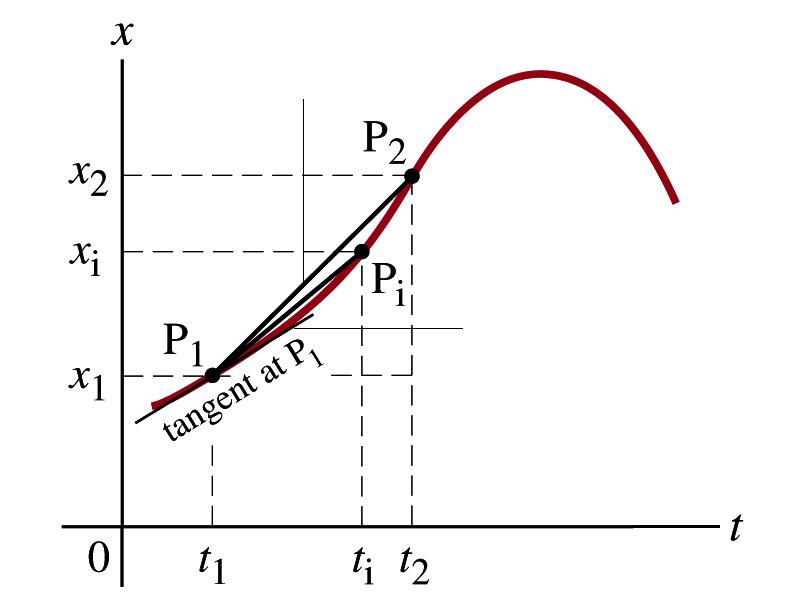 Slope of the tangent line is instantaneous velocity at t1
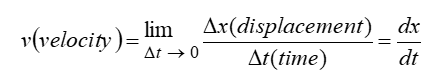 Understanding the direction and the magnitude of the instantaneous velocity graphically
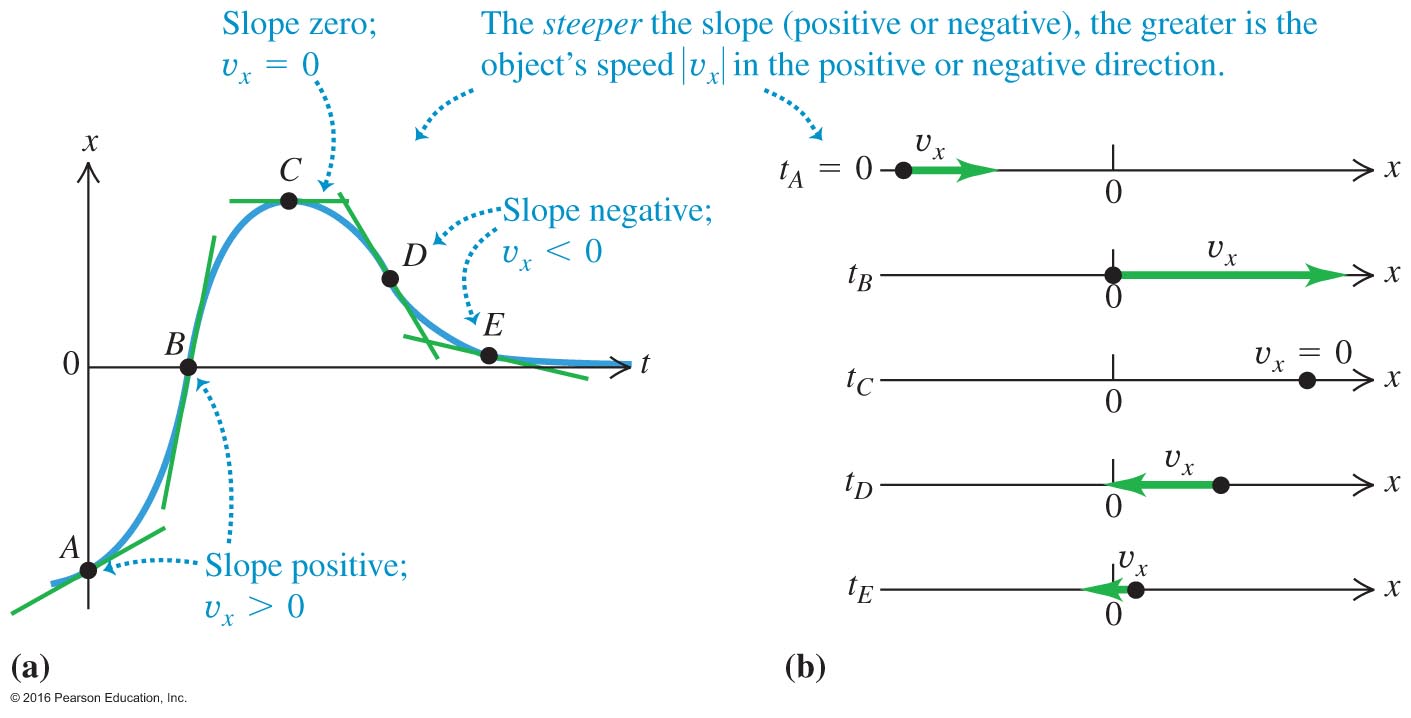 Average speed and velocity
Average velocity = total displacement covered 
divided by total elapsed time,
Speed is just the magnitude of velocity!
 The “how fast” without accounting  for the direction.
Average speed = total distance covered per total elapsed time,
Instantaneous velocity, velocity at a given instant
Average Velocity (example)
x (meters)
6
4
2
0
t (seconds)
1
2
3
4
-2
What is the average velocity over the first 4 seconds ?
A) -2 m/s
B) 4 m/s
C) 1 m/s
D) not enough 
information to 
decide.
Instantaneous Velocity
x (meters)
6
4
2
-2
t (seconds)
1
2
3
4
What is the instantaneous velocity at the fourth second ?
A) 4 m/s
B) 0 m/s
C) 1 m/s
D) not enough 
information to 
decide.
Average Velocity - Figure 2.1
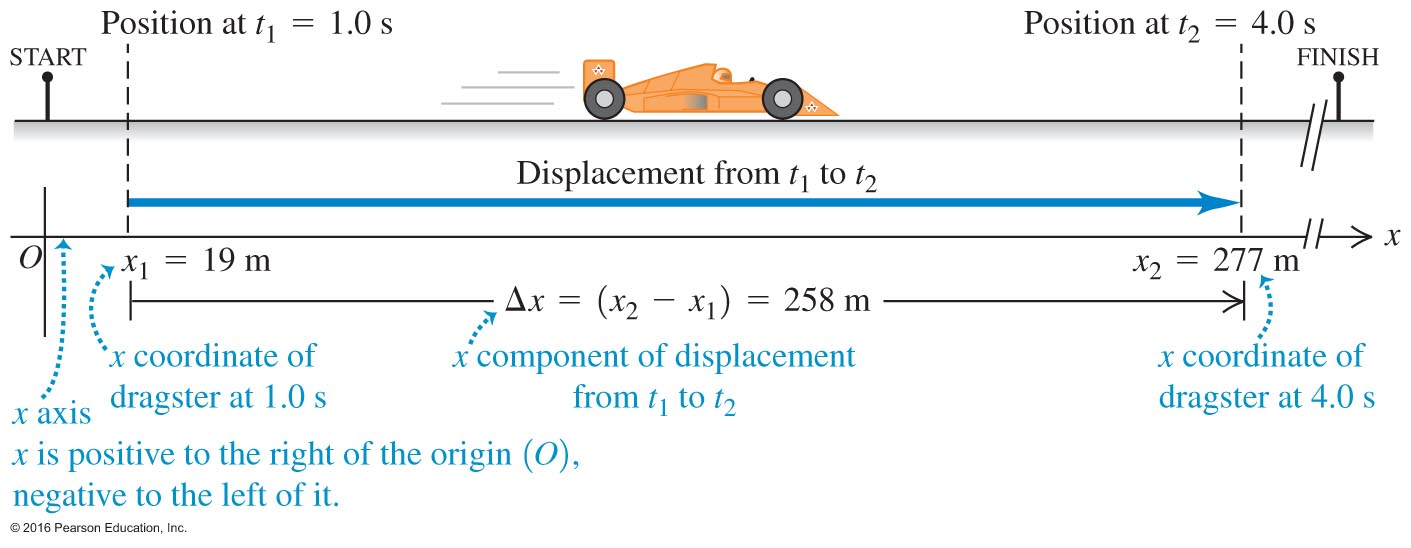 Displacement and Average Velocity
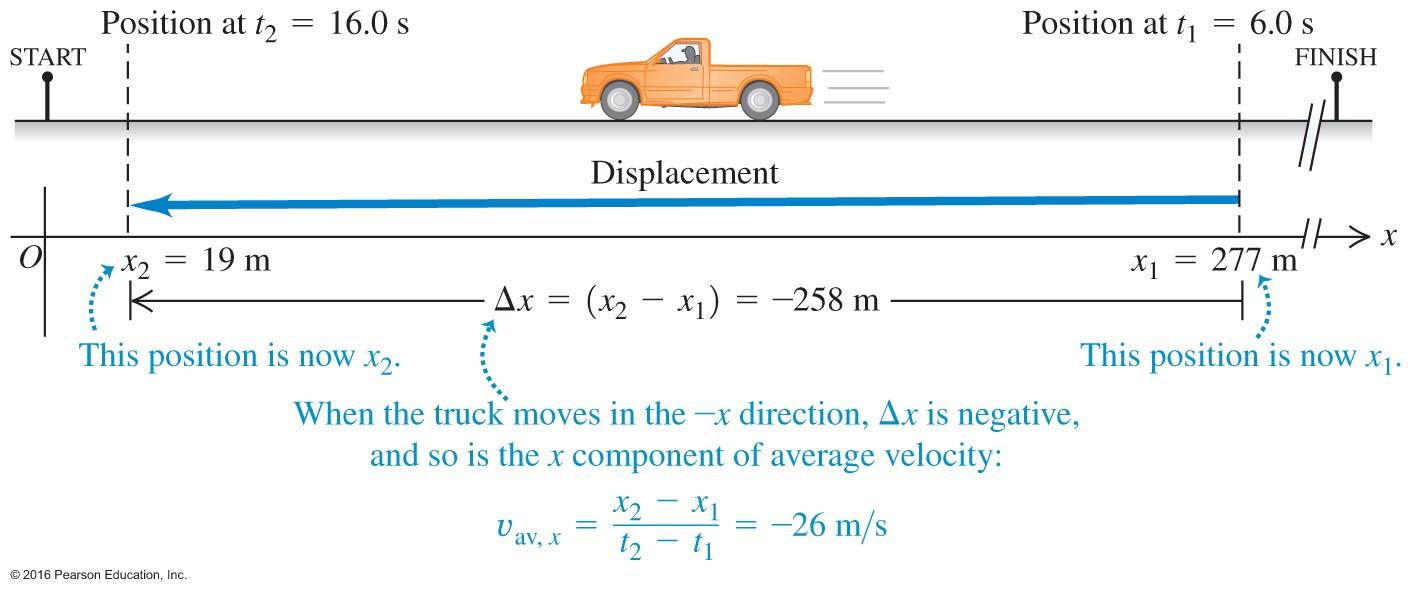 Courtesy of Wenhao Wu
Acceleration
We say that things which have changing velocity are “accelerating”
Acceleration is the “Rate of change of velocity”
You hit the accelerator in your car to speed up

(Ok…It’s true you also hit it to stay at constant velocity, but that’s because friction is slowing you down…we’ll get to that later…)
Average acceleration
Average acceleration = total change of the velocity divided 
by total elapsed time
Unit of acceleration:

(m/s)/s=m/s2

Meters per second squared
Average Velocity
For constant acceleration
The area under the graph v(t)
is the total distance travelled
v
v
vav
v0
t
Dt
Kinematics in one dimension
Motion with constant acceleration.
From the formula for average acceleration
We find
On the other hand
Then we can find
Recap
So for constant acceleration we find:
x
t
v
t
a
t
Example of graphic solution: Catching a speeder
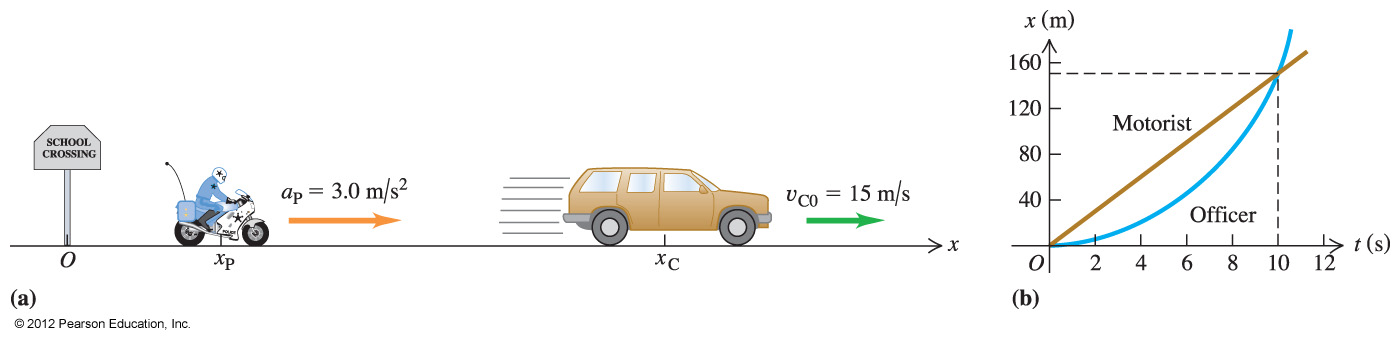 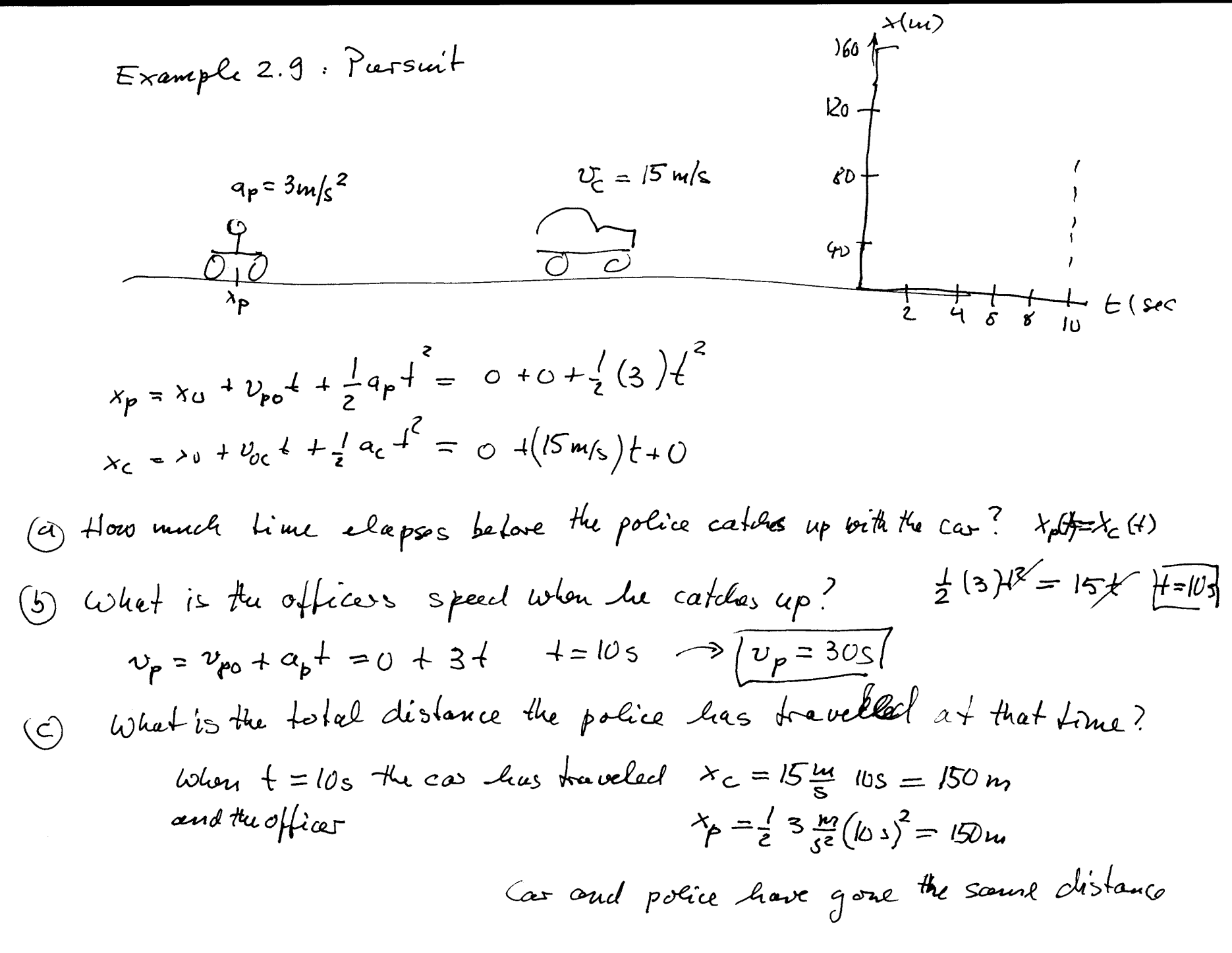 m/s
Question: How can we predict the position of the particle at any time t?
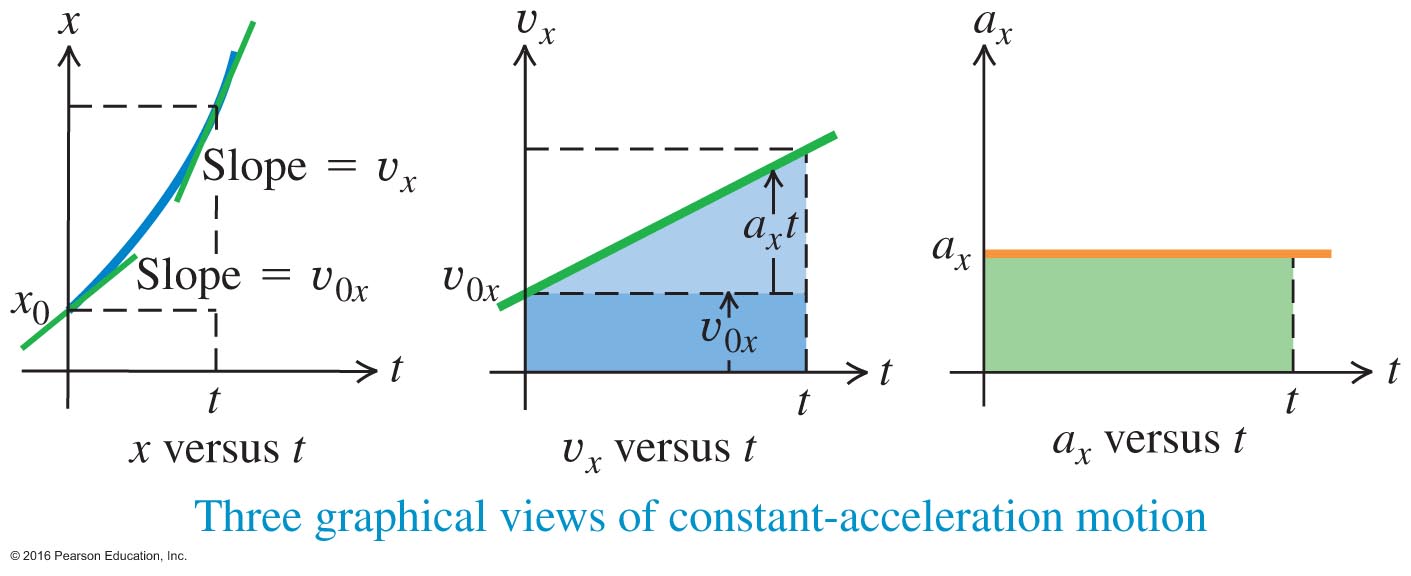 Courtesy of Wenhao Wu
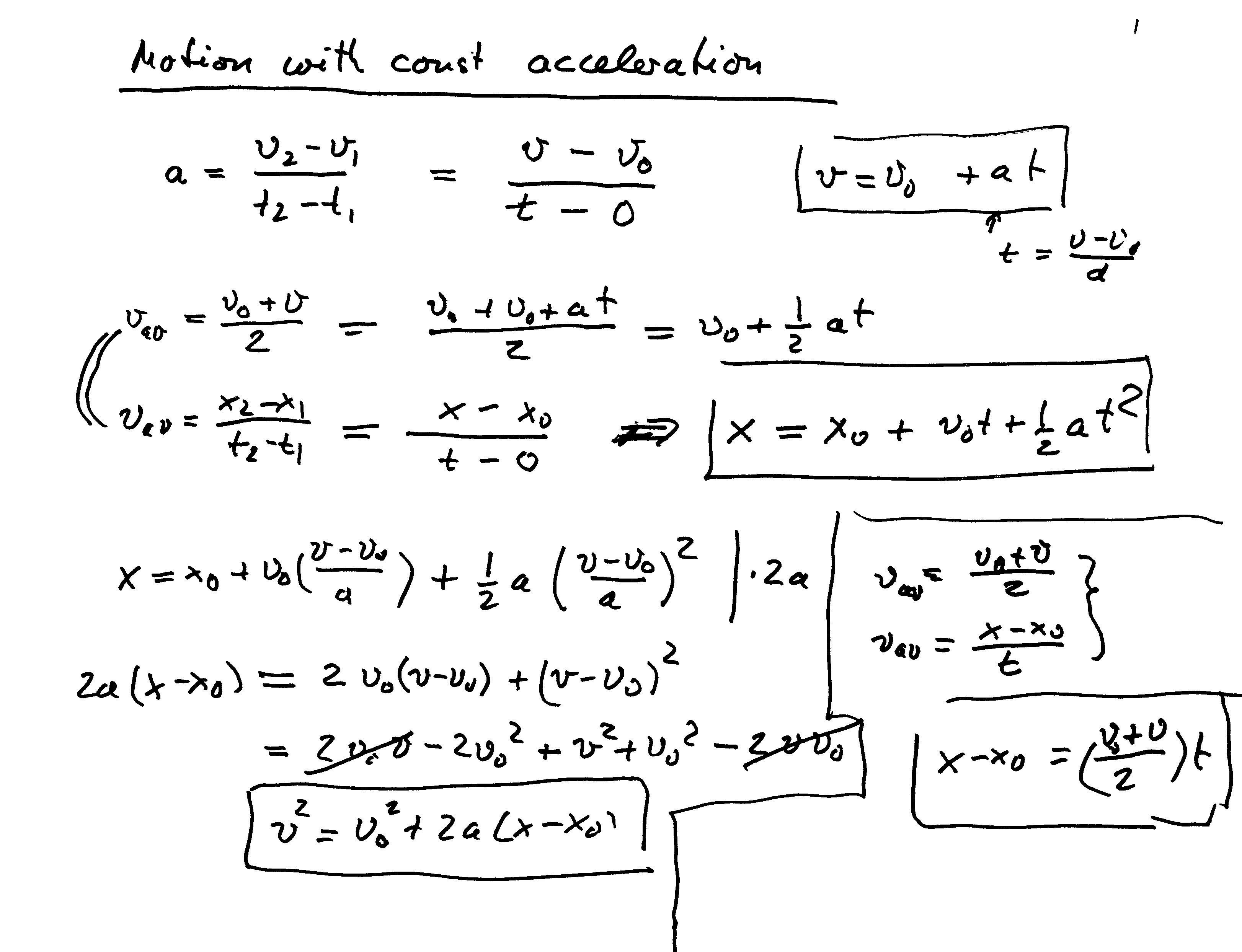 (main equations!)
Kinematics equations for constant acceleration
note:  the mass m is not in these equations
Particular case of motion with constant acceleration: Falling objects. All objects fall with the same constant acceleration!!
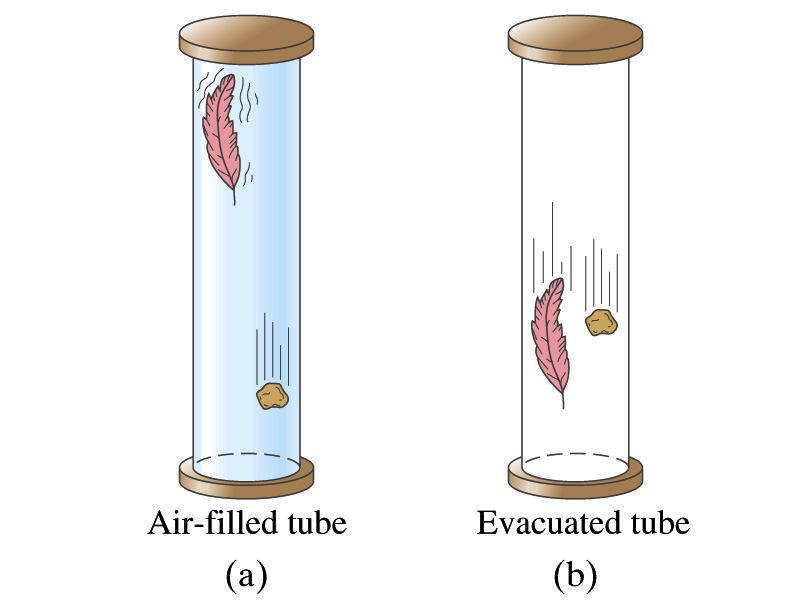 Kinematics for a=9.80m/s2 (acceleration of gravity)
Between 1589 and 1592.
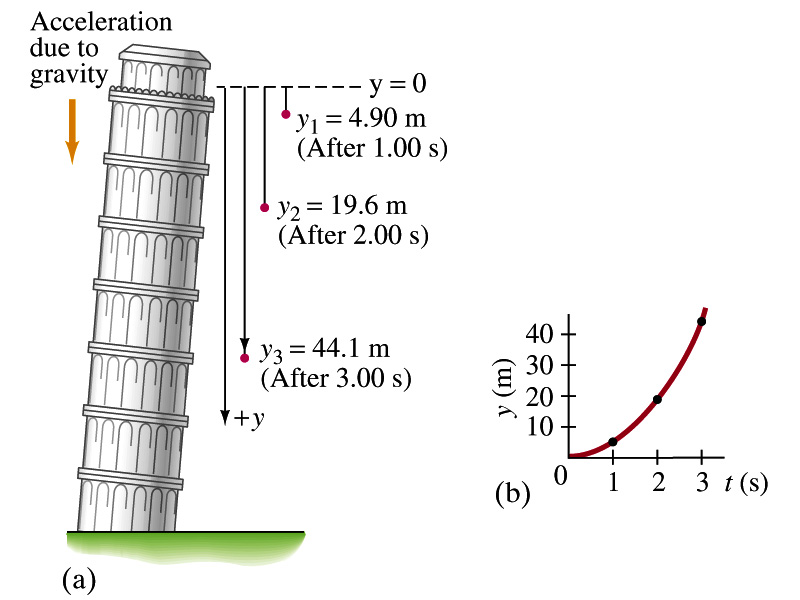 Experiments on the motion of objects falling from leaning tower of Pisa 
under the action of the force of gravity
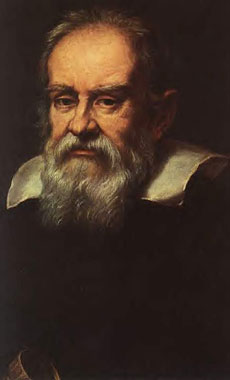 Acceleration of gravity on different planets,         =9.81m/s2
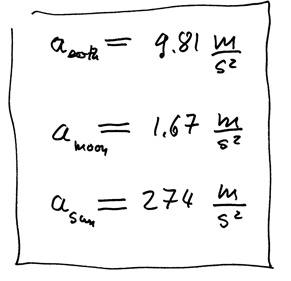 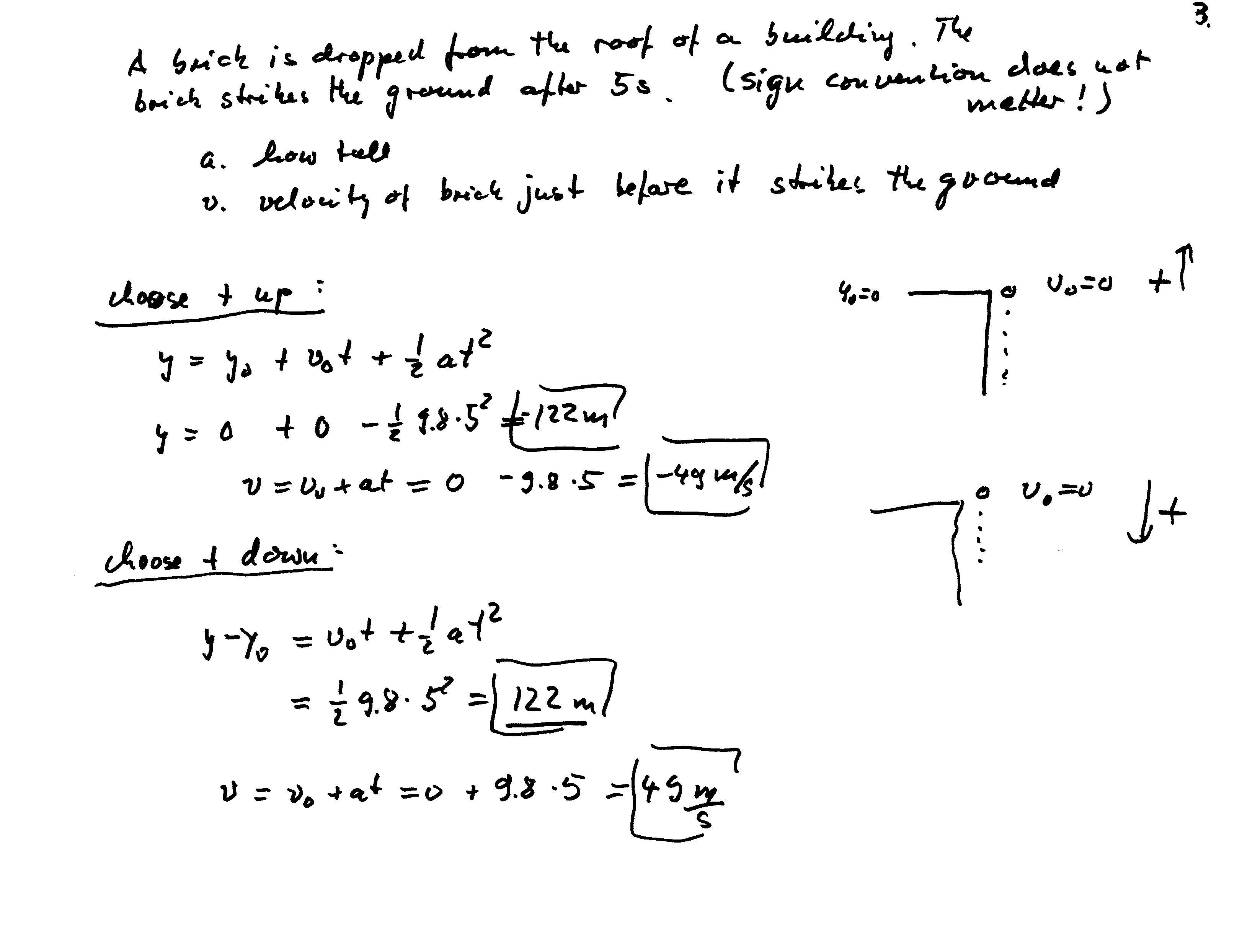 Important to have the 
correct interpretation 
of the results! 
The optimal selection 
of the reference frame helps.
Problem: Vertical motion
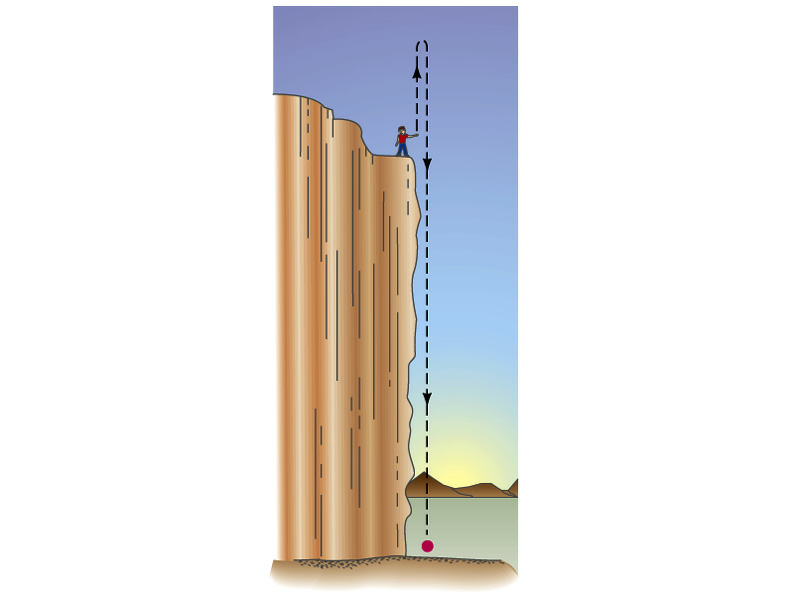 Stone is thrown vertically upward
1-D motions in the gravitational field
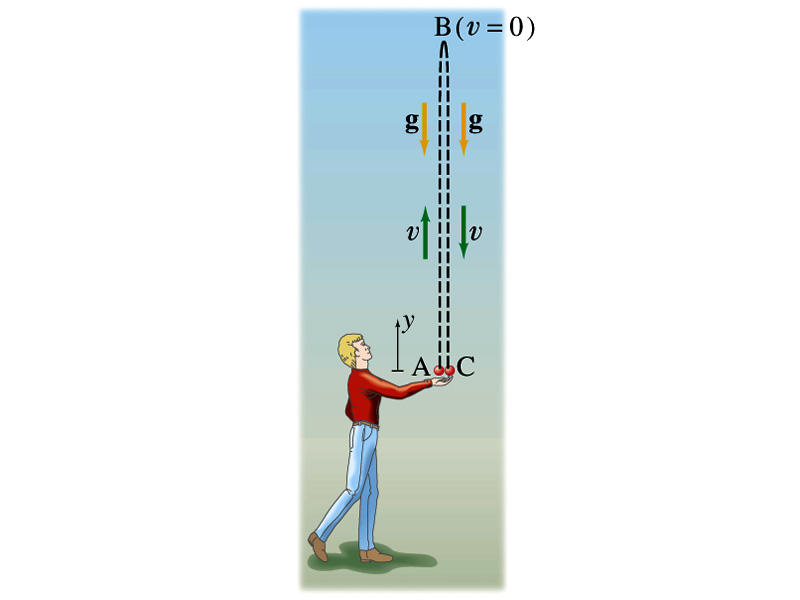 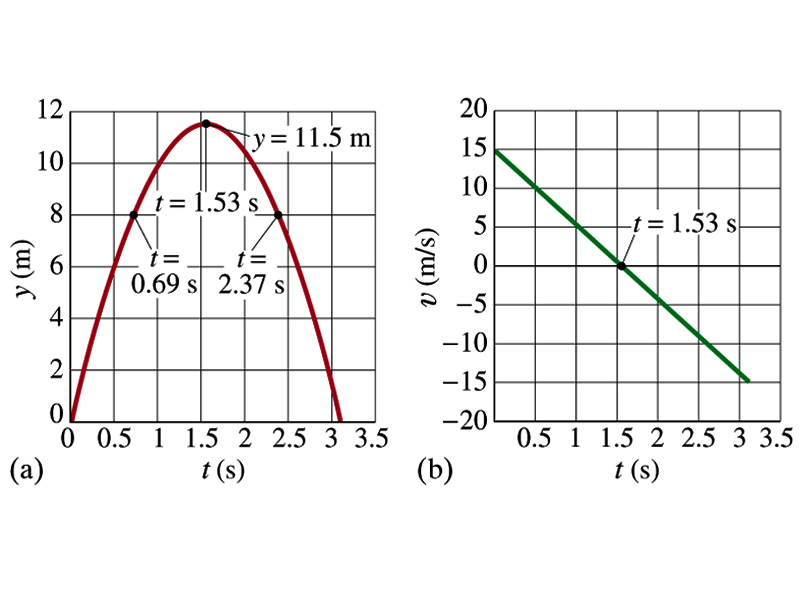 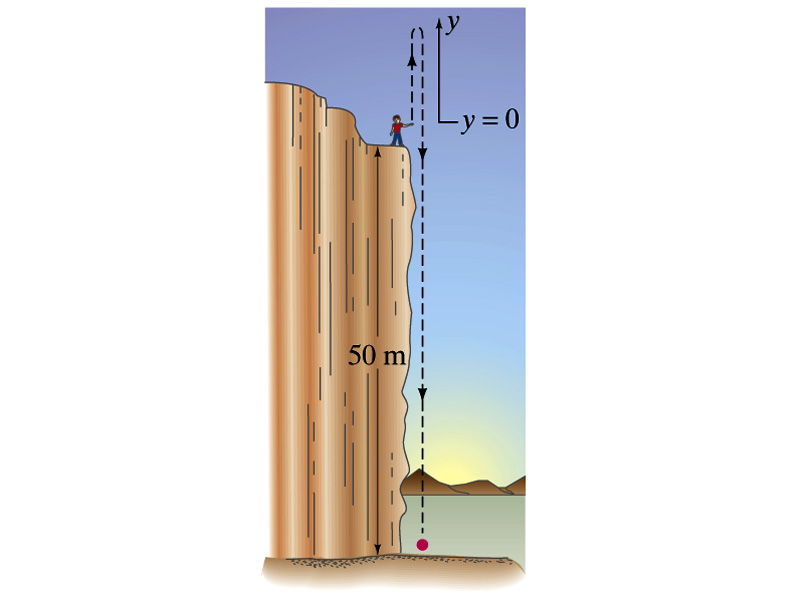 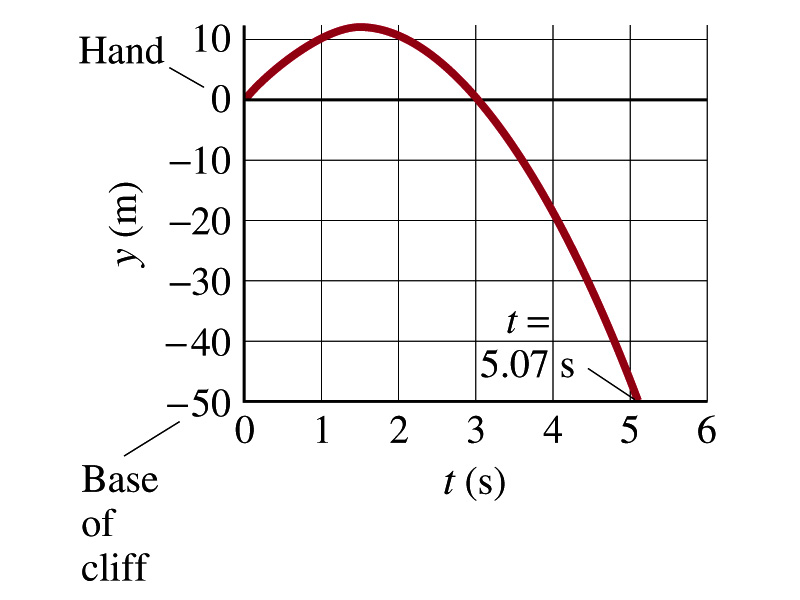 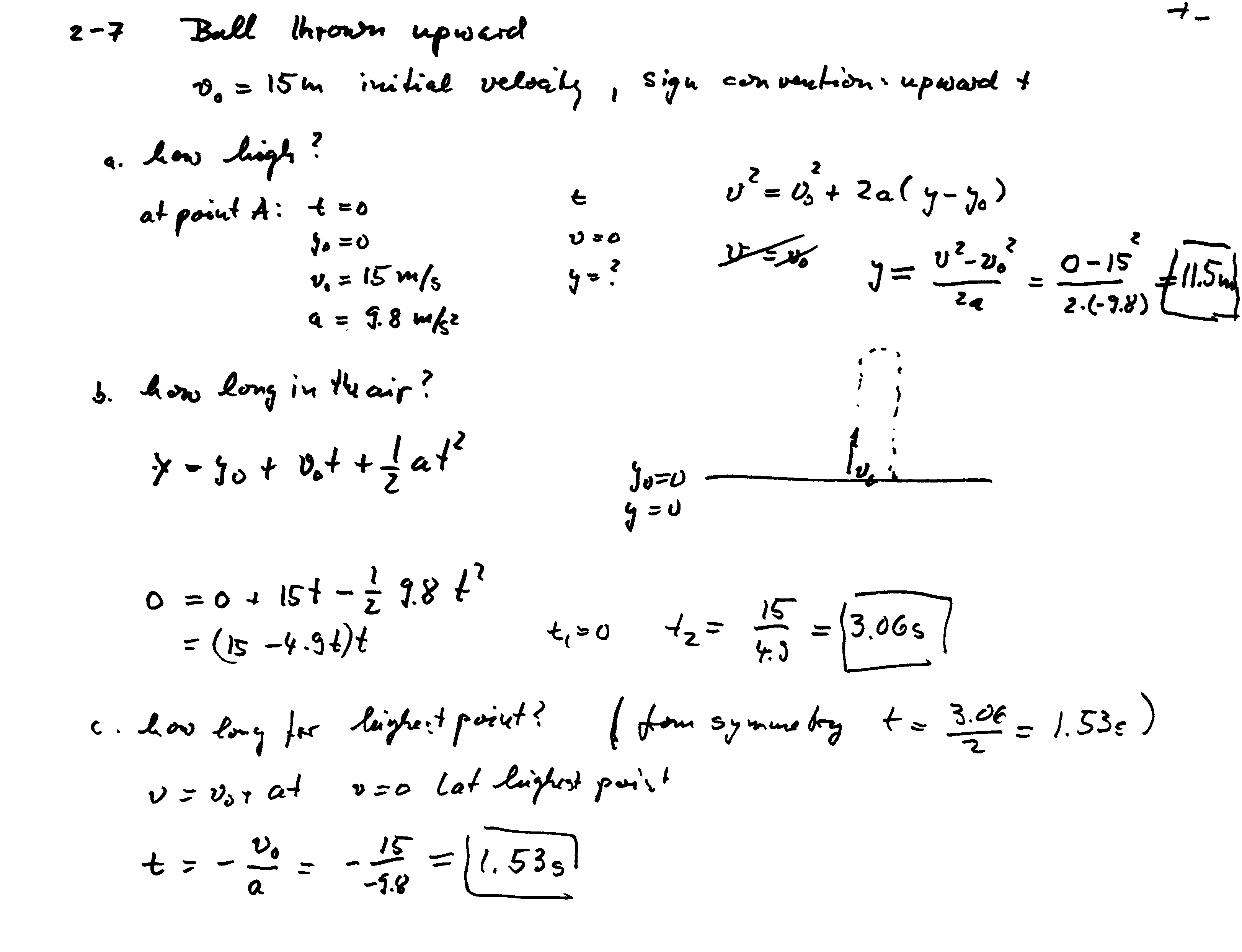 height of the cliff  h=50m
(from point A to C)
(from point A to B)
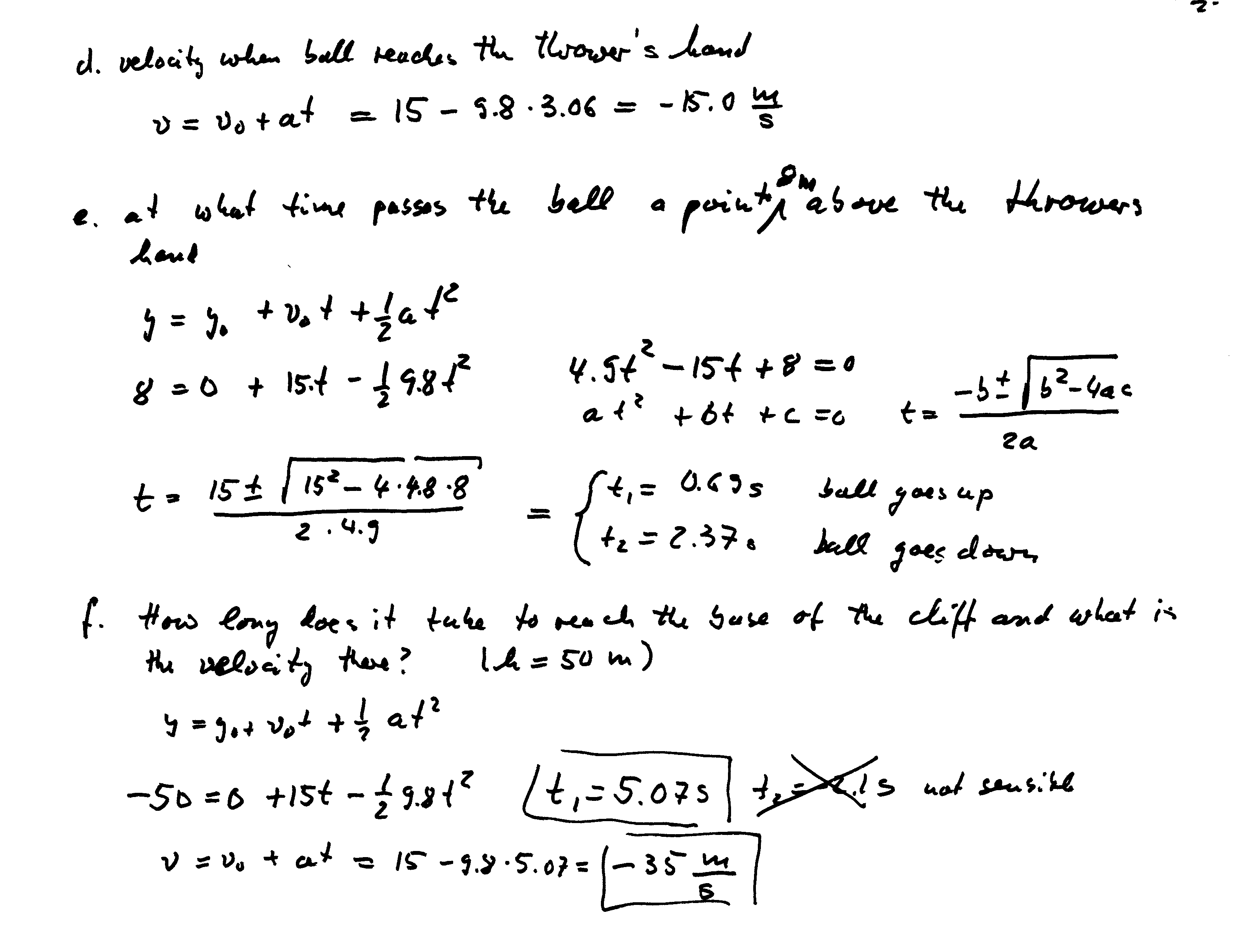 (point C)
9
t1 = (15 + (15^2 + 4*4.9*50)^0.5)/(2*4.95) = 5.0727 = 5.07 s
2.5: Proportional Reasoning
Thinking about your numbers
For example: there are linear, quadratic, inverse, inverse-square proportions between two variables x and y.
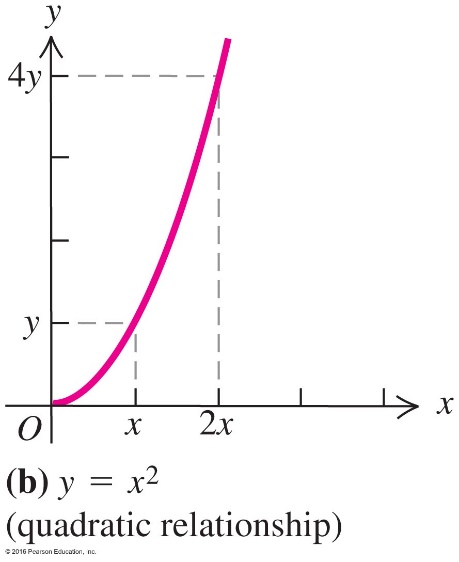 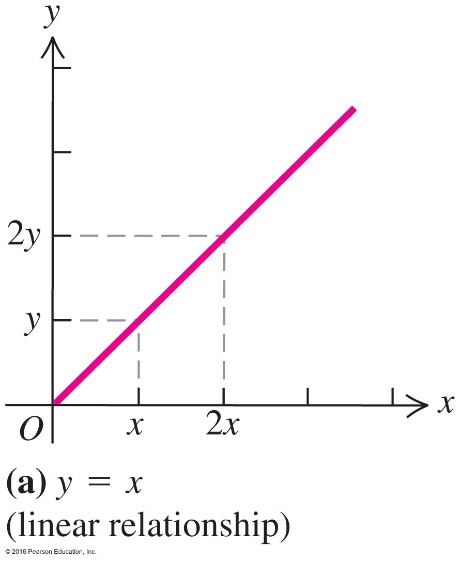 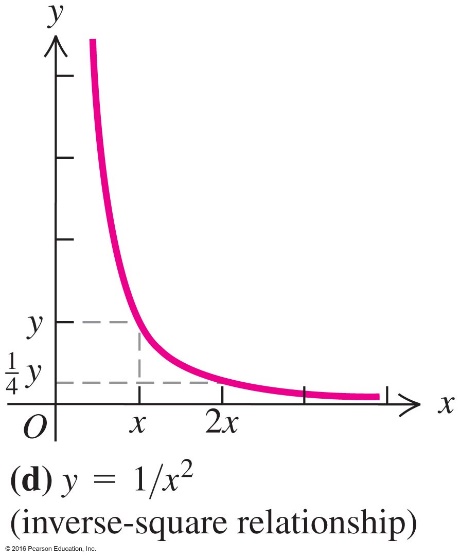 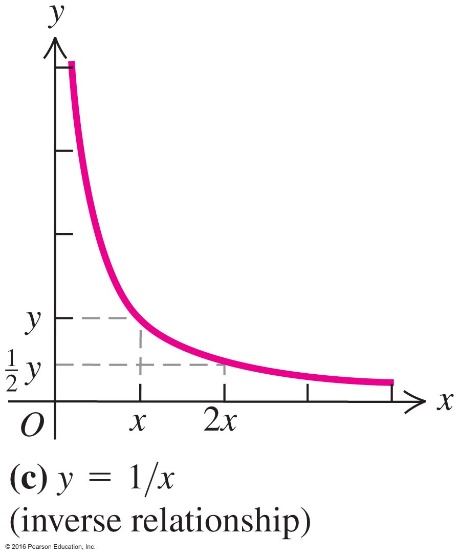 Clicker problem
When you brake on dry pavement, your maximum acceleration is about three times greater than when you brake on wet pavement. For a given initial speed, how does your stopping distance xdry on dry pavement compare with your stopping distance xwet on wet pavement?
a)	xdry = 1/3xwet
b)	xdry = 3xwet
c)	xdry = 1/9xwet
d)	xdry = 9xwet
© 2016 Pearson Education, Inc.
[Speaker Notes: Answer: a) xdry = 1/3xwet]